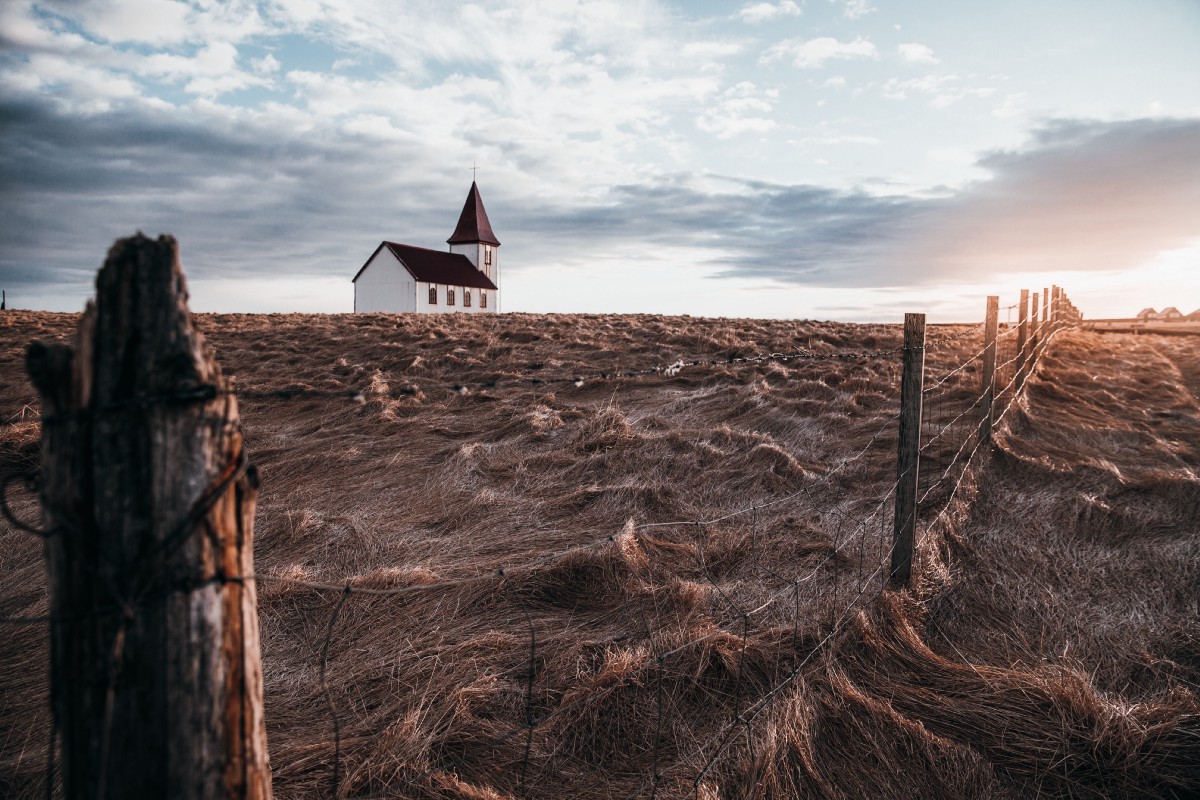 A Famine of the Word
Amos 8:11-14
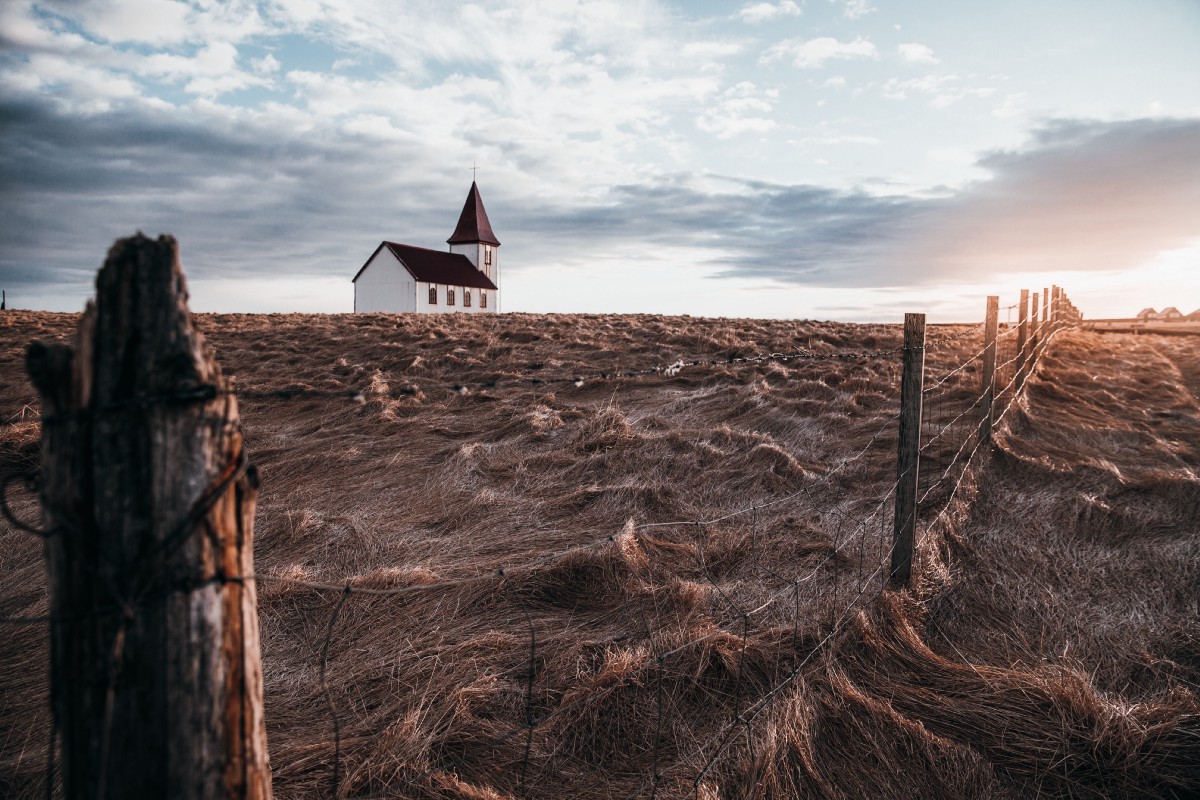 How God deals with nations
In OT God dealt with Israel and other nations to fulfill His purposes to send a Savior
GOD
OTHER
NATIONS
ISRAEL
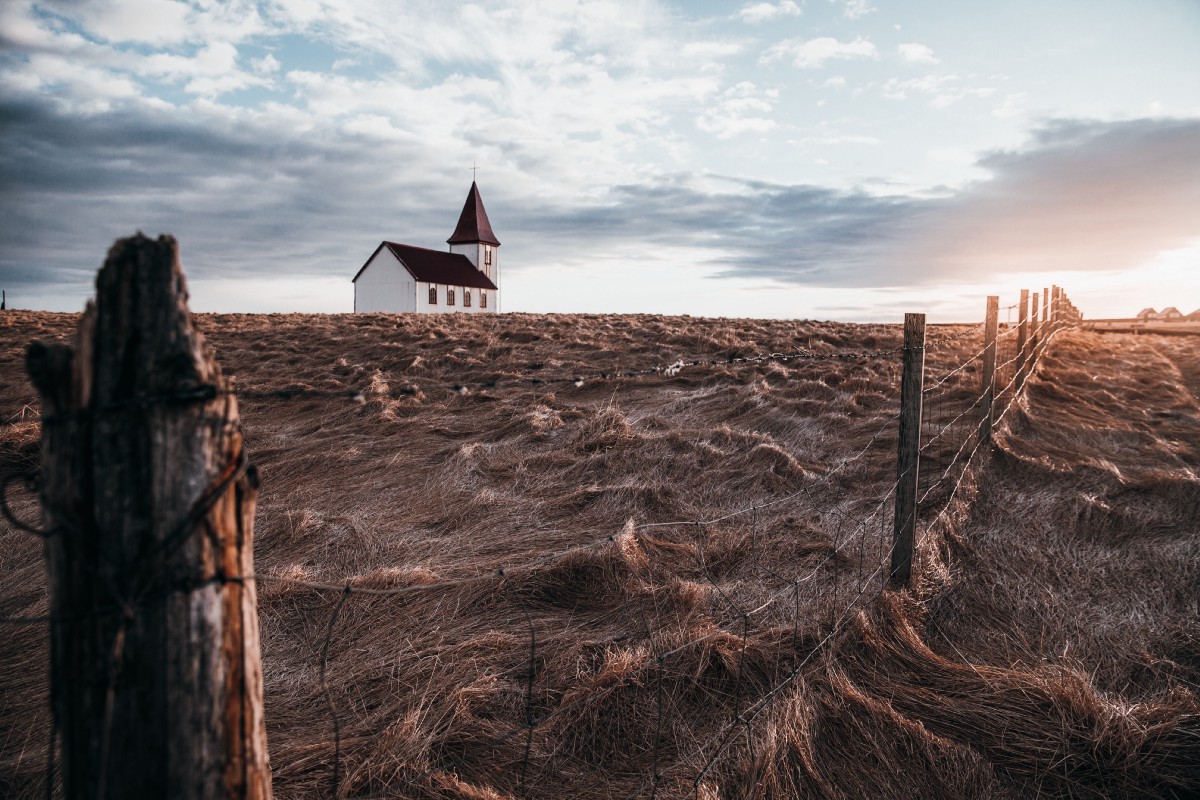 Background of Amos
History of the Jews
Joshua (1400 BC) – Israel settled in Promised Land
Israel ruled by tribal leaders (Judges) 
Israel under United Kingdom (Saul, David, Solomon)
After Solomon’s death – divided two kingdoms 930 BC
Amos 750 BC – reign of Jeroboam II (786-746) 
Time of great prosperity – booming economy
Rich and poor – injustice in legal system
Secularization of society – Baal worship mixed with Jehovah
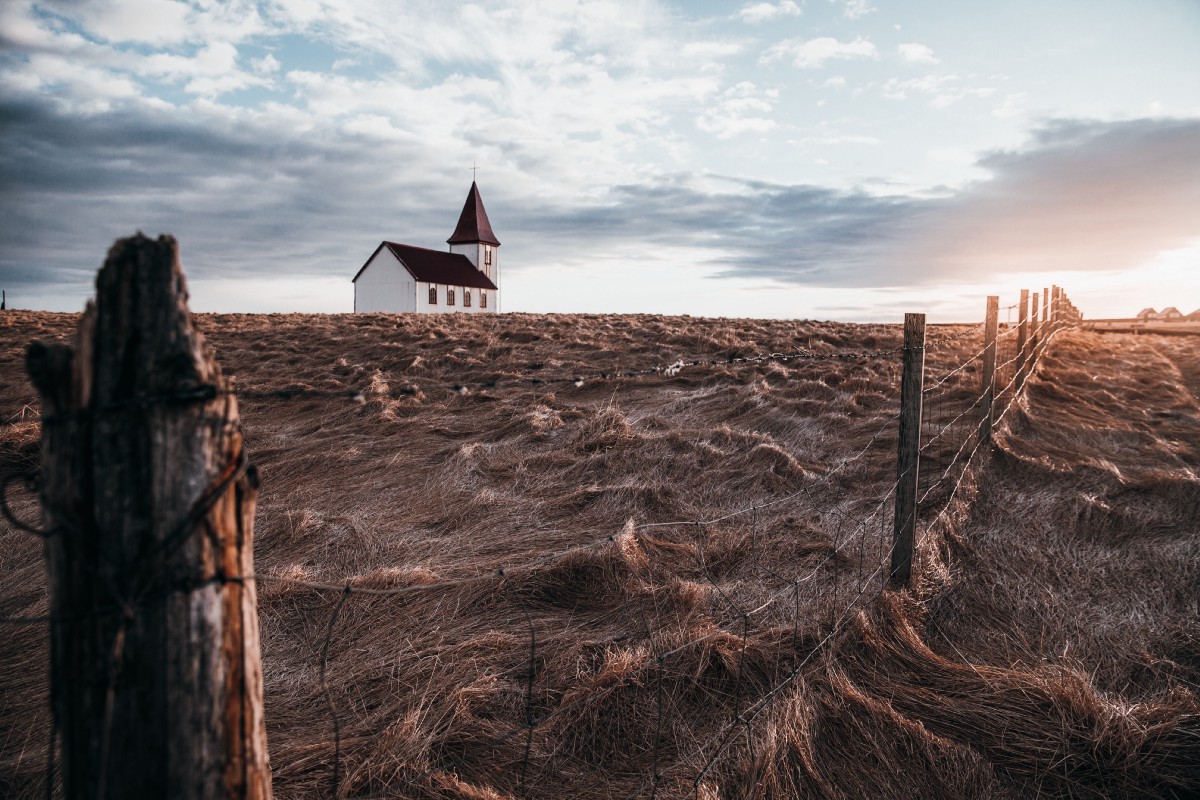 Amos the prophet
Amos 7:14-15 Then Amos answered, and said to Amaziah: “I was no prophet, Nor was I a son of a prophet, But I was a sheepbreeder And a tender of sycamore fruit. 15 Then the Lord took me as I followed the flock, And the Lord said to me, ‘Go, prophesy to My people Israel.’
Not a prophet but a sheepbreeder 
Sent from Judah to northern Israel
No-nonsense outsider from country
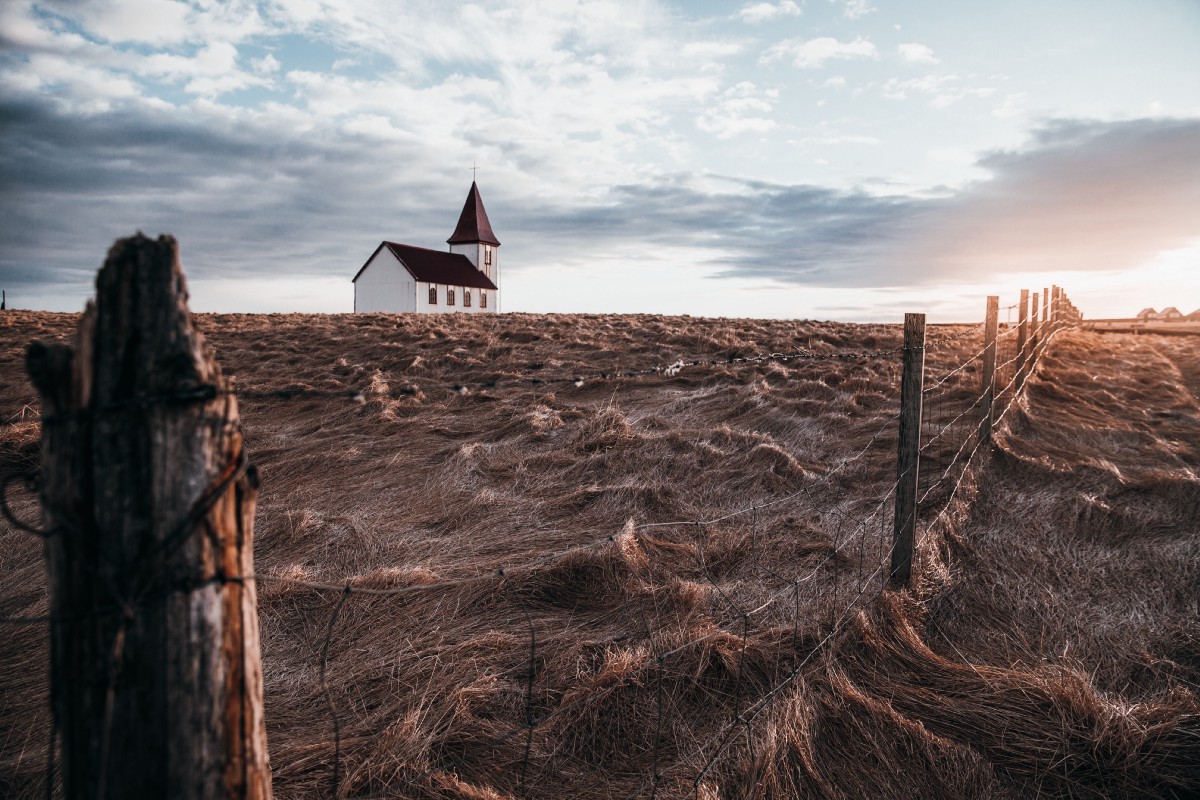 Amos’ warnings
Ch 1-2 Sins of the pagan nations surrounding Israel
Damascus, Gaza, Edom, Tyre, Ammon, Moab
Judah… despised law of the Lord
Israel.. Decay in society, excesses of rich 
Ch 3-4 God’s message to northern kingdom
3:1-8 Two cannot walk together
3:15, 6:1-4 Woes pronounced
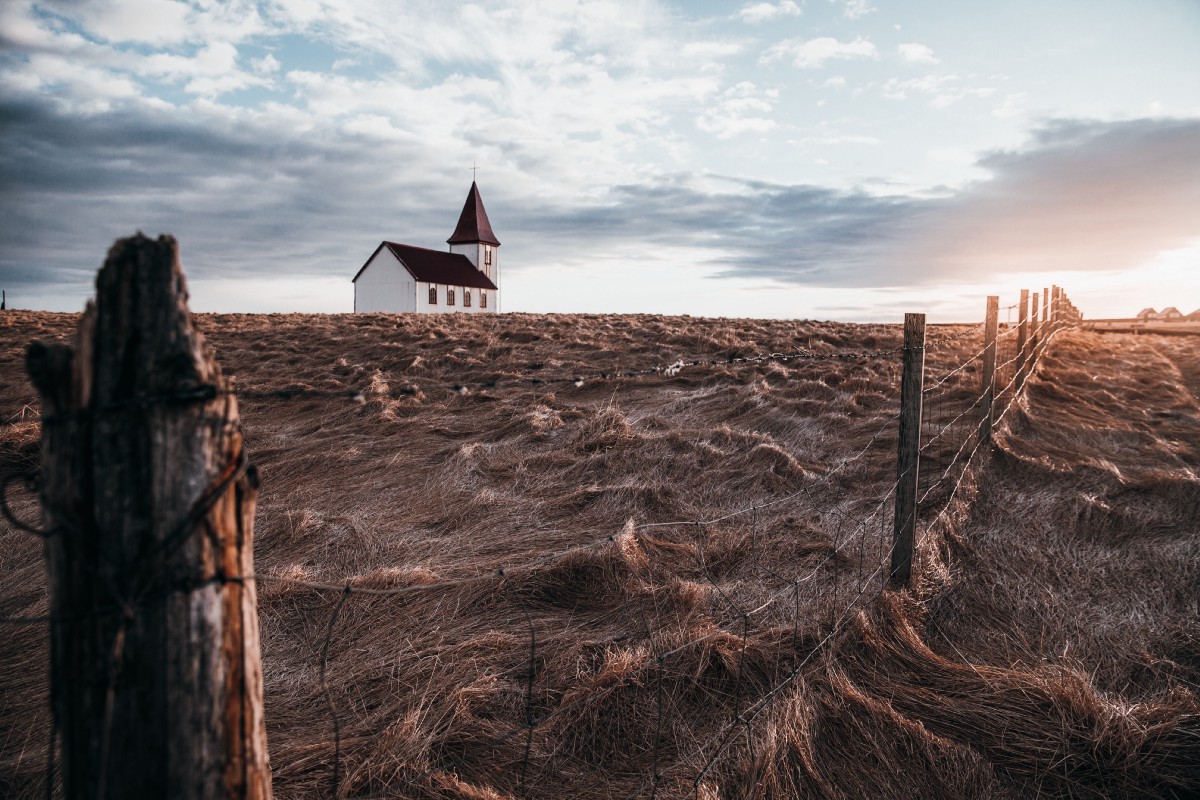 Five visions impending judgment
7:1-3 Locusts
7:4-6 Fire
7:7-9 Plumbline
8:1-3 Basket of summer fruit
9:1-10 The Lord beside the altar
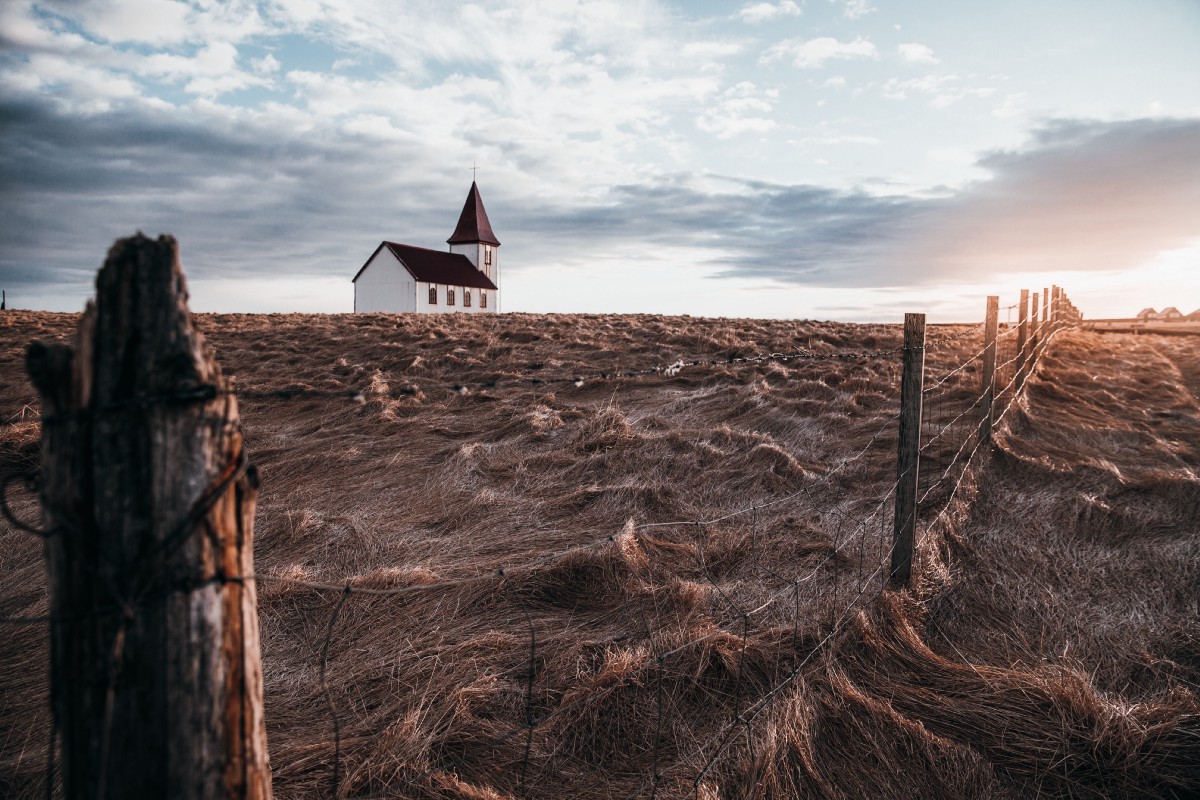 Amos opposed by the priest
7:10-17 Amaziah opposes Amos
12 Then Amaziah said to Amos: “Go, you seer! Flee to the land of Judah.  There eat bread, And there prophesy. 13 But never again prophesy at Bethel, For it is the king’s sanctuary, And it is the royal [i]residence.”
7:14-18 Amos responds..
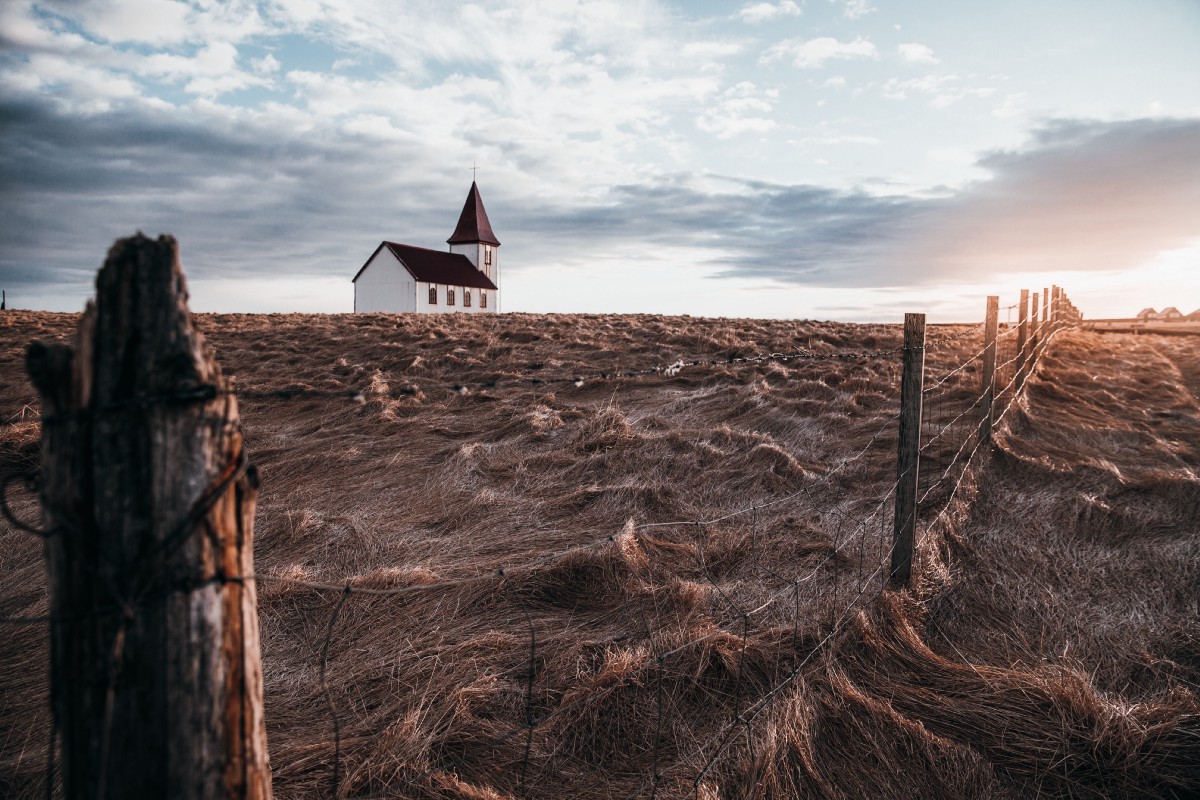 A different famine
8:11-12  “Behold, the days are coming,” says the Lord God,“That I will send a famine on the land, Not a famine of bread,Nor a thirst for water, But of hearing the words of the Lord.12 They shall wander from sea to sea, And from north to east;They shall run to and fro, seeking the word of the Lord, But shall not find it.
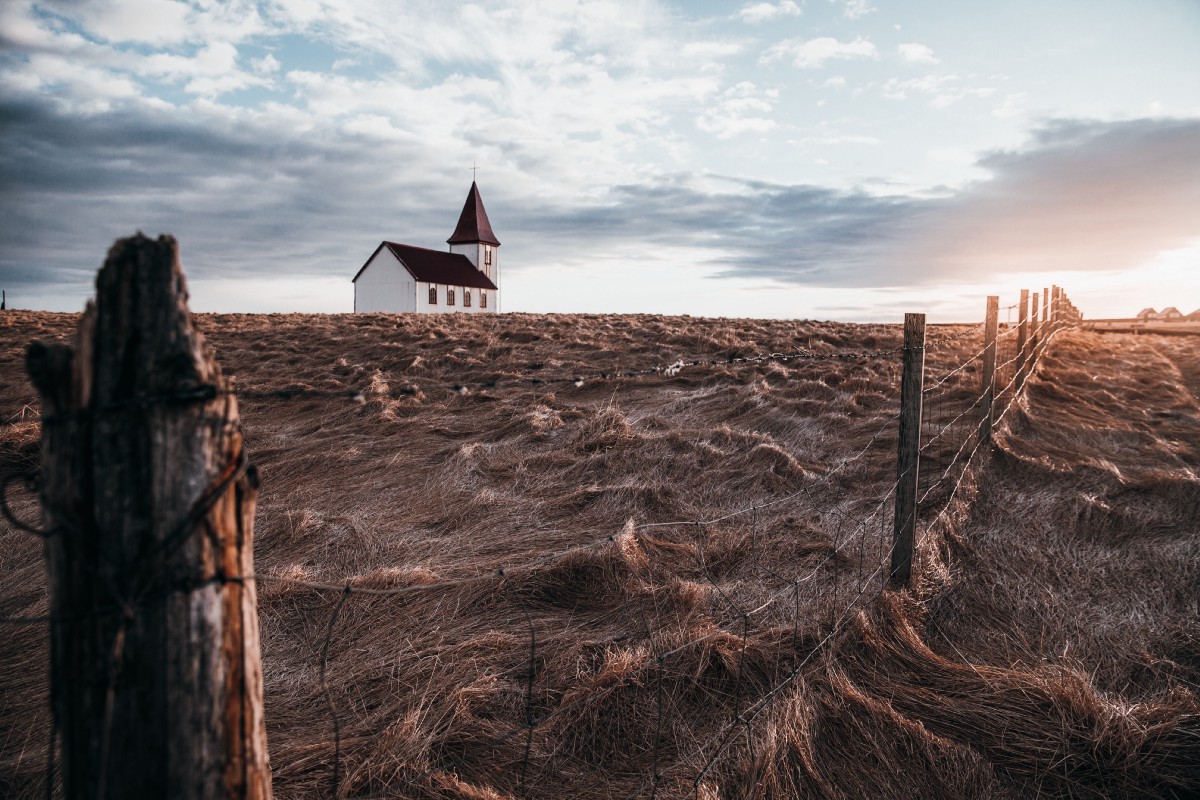 A Famine of the Word
Amos 8:11-14